LAS POLÍTICAS PÚBLICAS DE JUVENTUDMEDELLÍN MAYO 30 2015FULVIA MÁRQUEZ V.
DESARROLLOS Y RETOS
Proyectos y políticas públicas de juventud en Colombia y Medellín
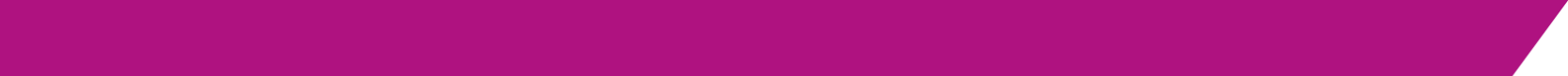 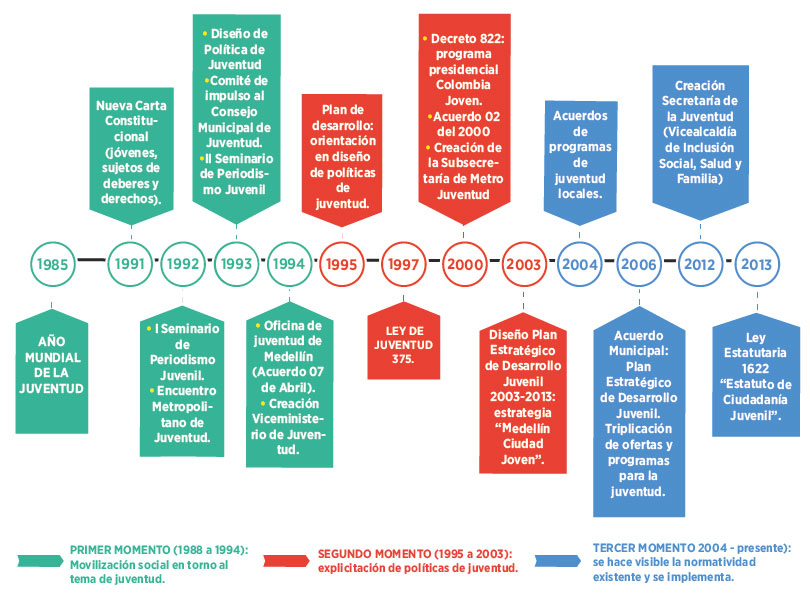 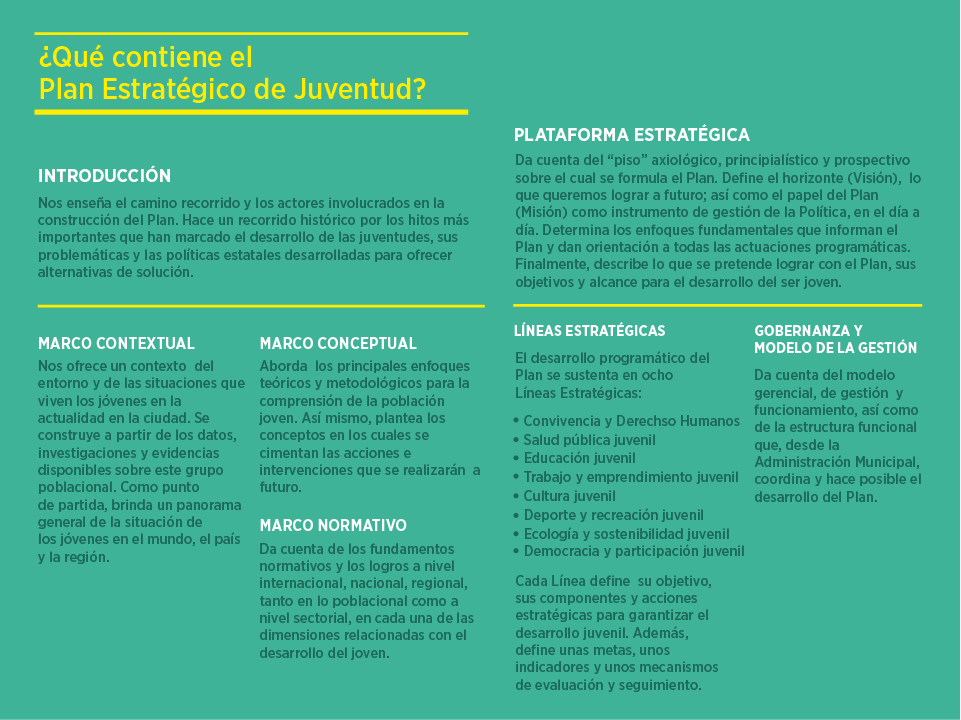 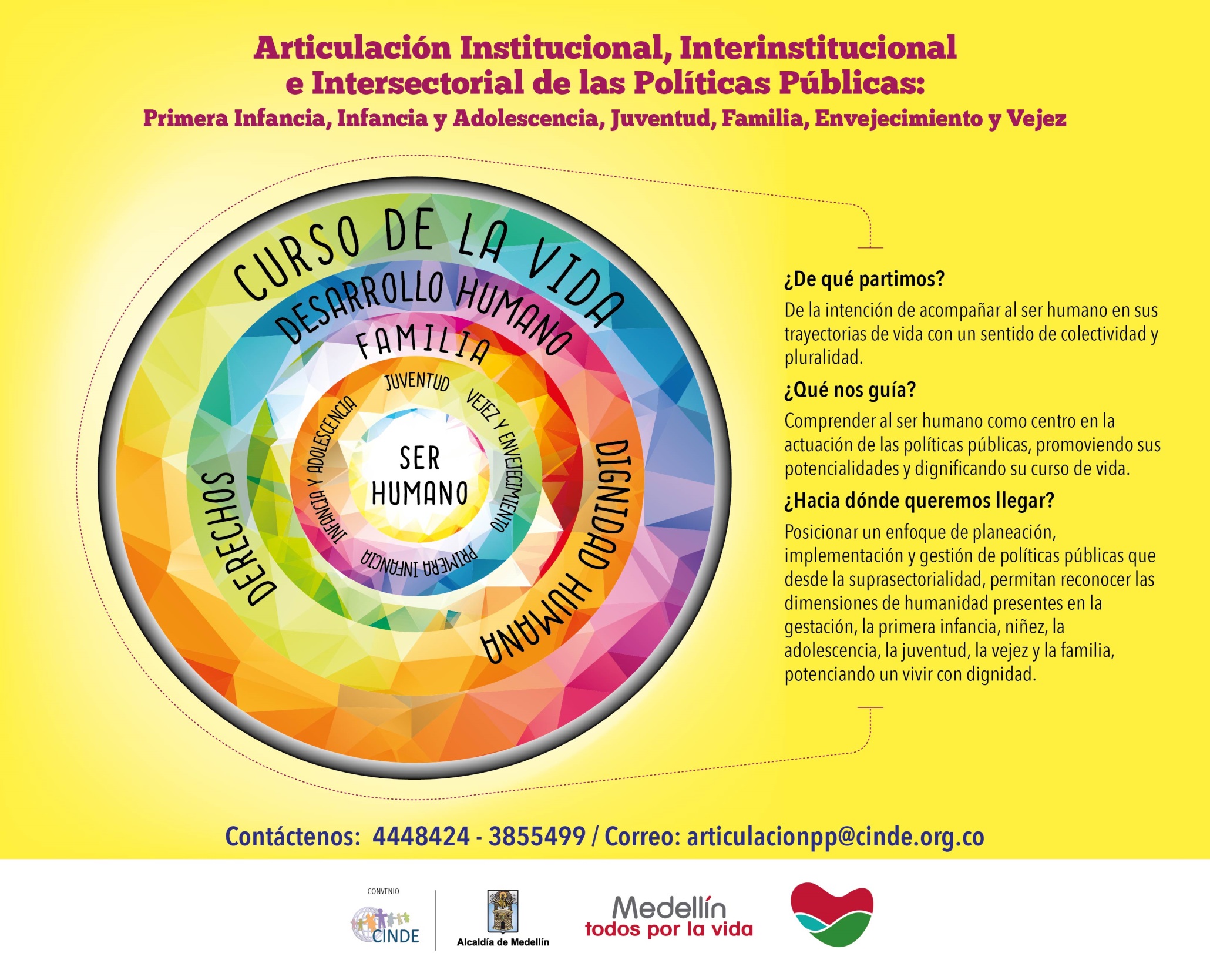